What is Digital Literacy?
Definitions
Digital literacy is about behaviour, attitude, skills, knowledge and experience in the use of digital technology and tools. 
Digital literacy refers to a particular set of competencies that allow you to function and participate fully in a digital world.
The 3 Ts
Technologies – Devices, e.g. mobile phone, tablet, laptop, digital camera, etc.
Tools – Software, e.g. PowerPoint, Word, Excel, Google, etc.
Techniques – Software features, e.g. Templates, Animation, Transitions, Borders, etc.
Why learn Digital Literacy Skills?
Learners, nowadays, are generally considered to be digital natives; able to use technology effectively and easily. However, it is equally important to be digital citizens. 
A digital citizen acts appropriately and ethically in an online environment. They must be able to resolve conflicts, source material ethically and interact with the wider world in a responsible manner. 
The development of digital literacy skills enables learners to demonstrate a proficiency required by employers and next-stage educators.
The 6 Strands of Digital Literacy
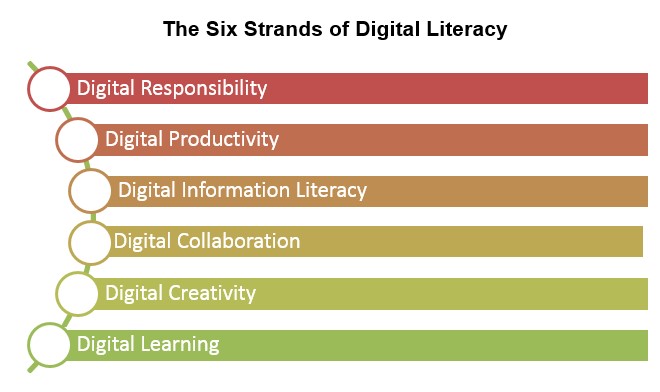 [Speaker Notes: Digital Responsibility: Knowing how to stay safe and act appropriately online 
 Digital Productivity: Knowing which technologies, (e.g. mobile phone), tools (e.g. Microsoft PowerPoint) and techniques (e.g. slide transitions) to use and how to organise, share and protect digital information 
 Digital Information Literacy: Being able to find, critically evaluate and use digital information safely 
 Digital Collaboration: Sharing knowledge and collaborating with others to complete tasks and solve problems 
 Digital Creativity: Being able to use digital media to complete tasks, generate content and develop opportunities 
 Digital Learning: Understanding how technology can extend learning opportunities]